Επίπεδοι Γράφοι
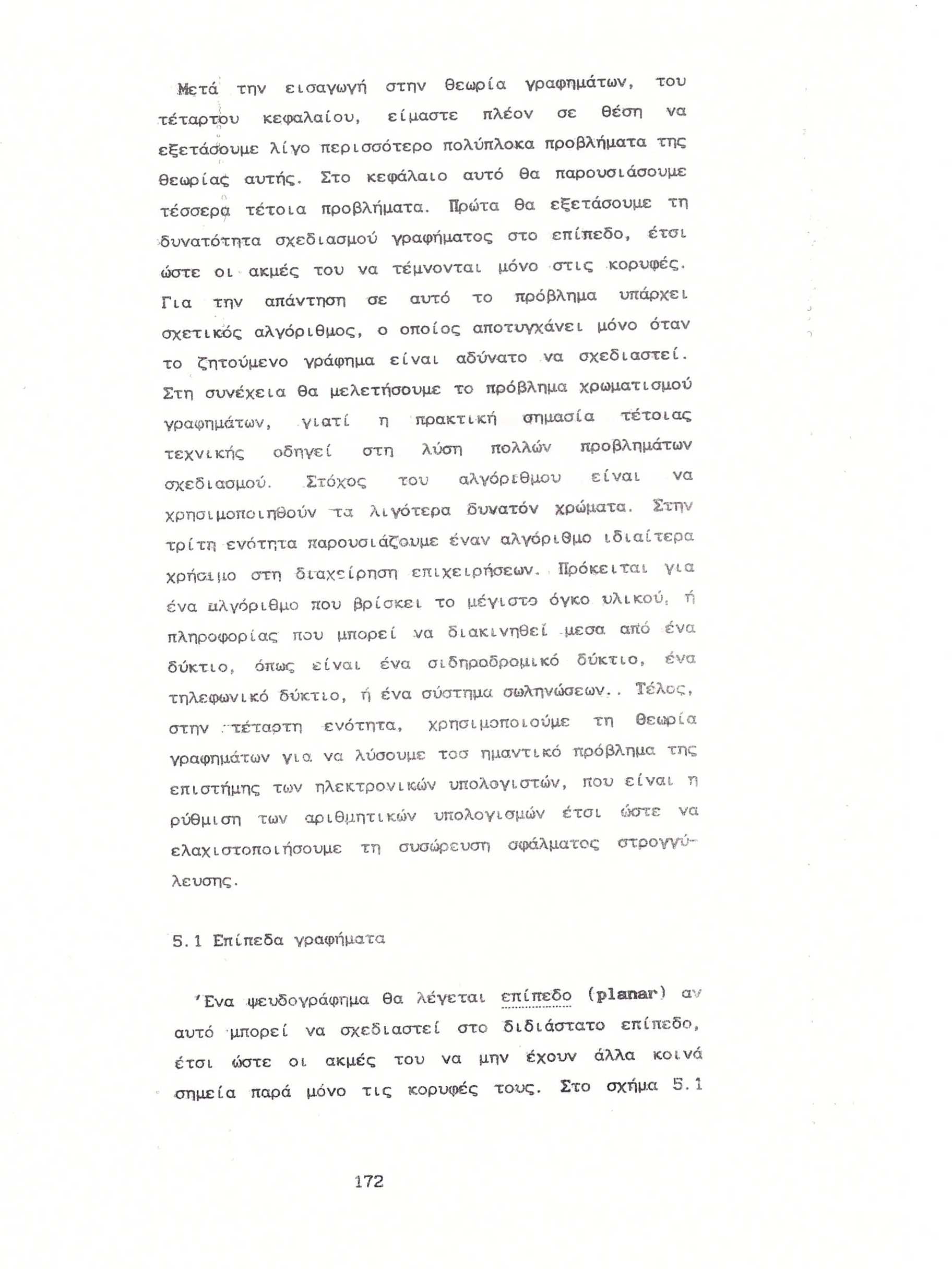 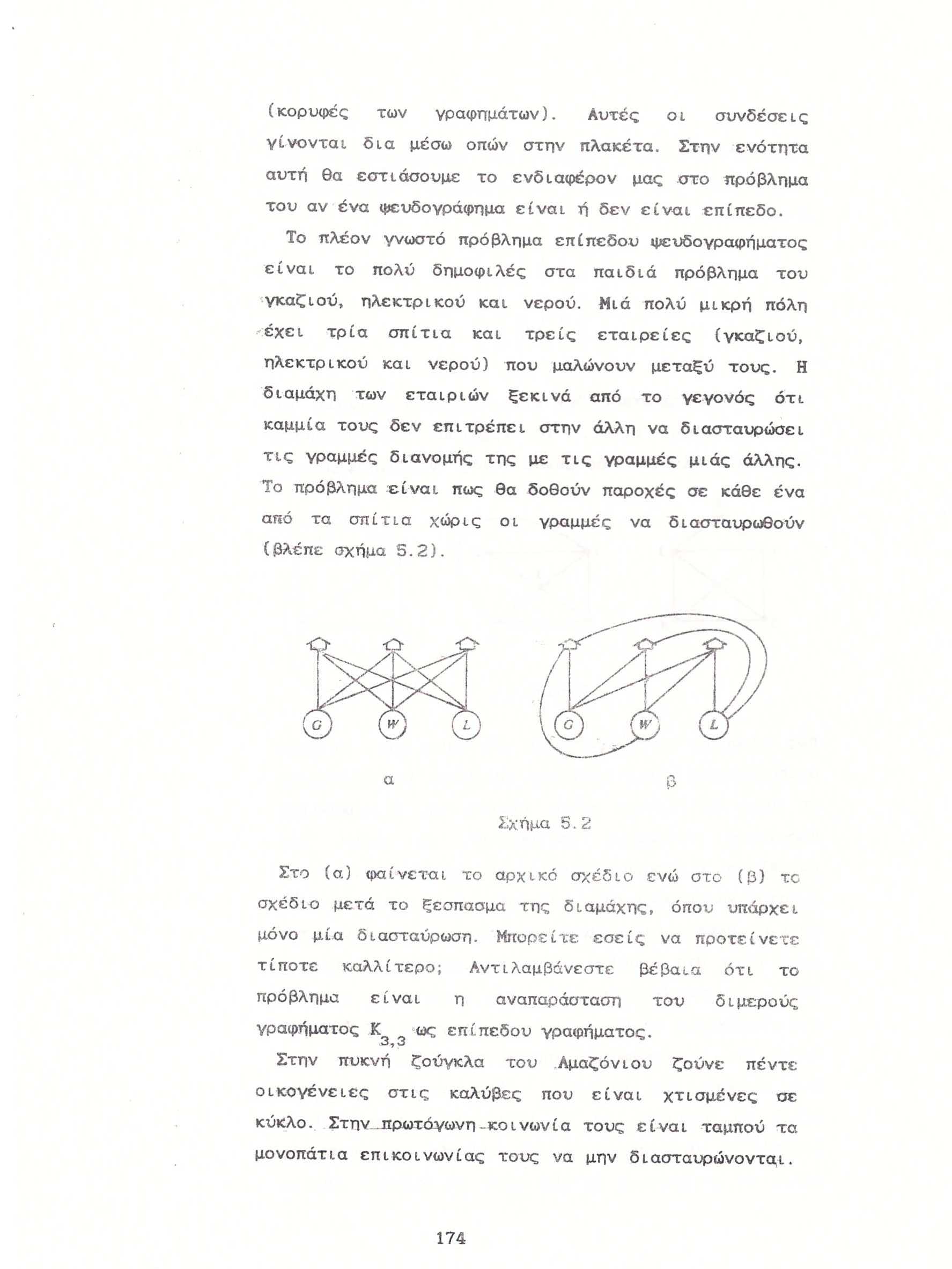 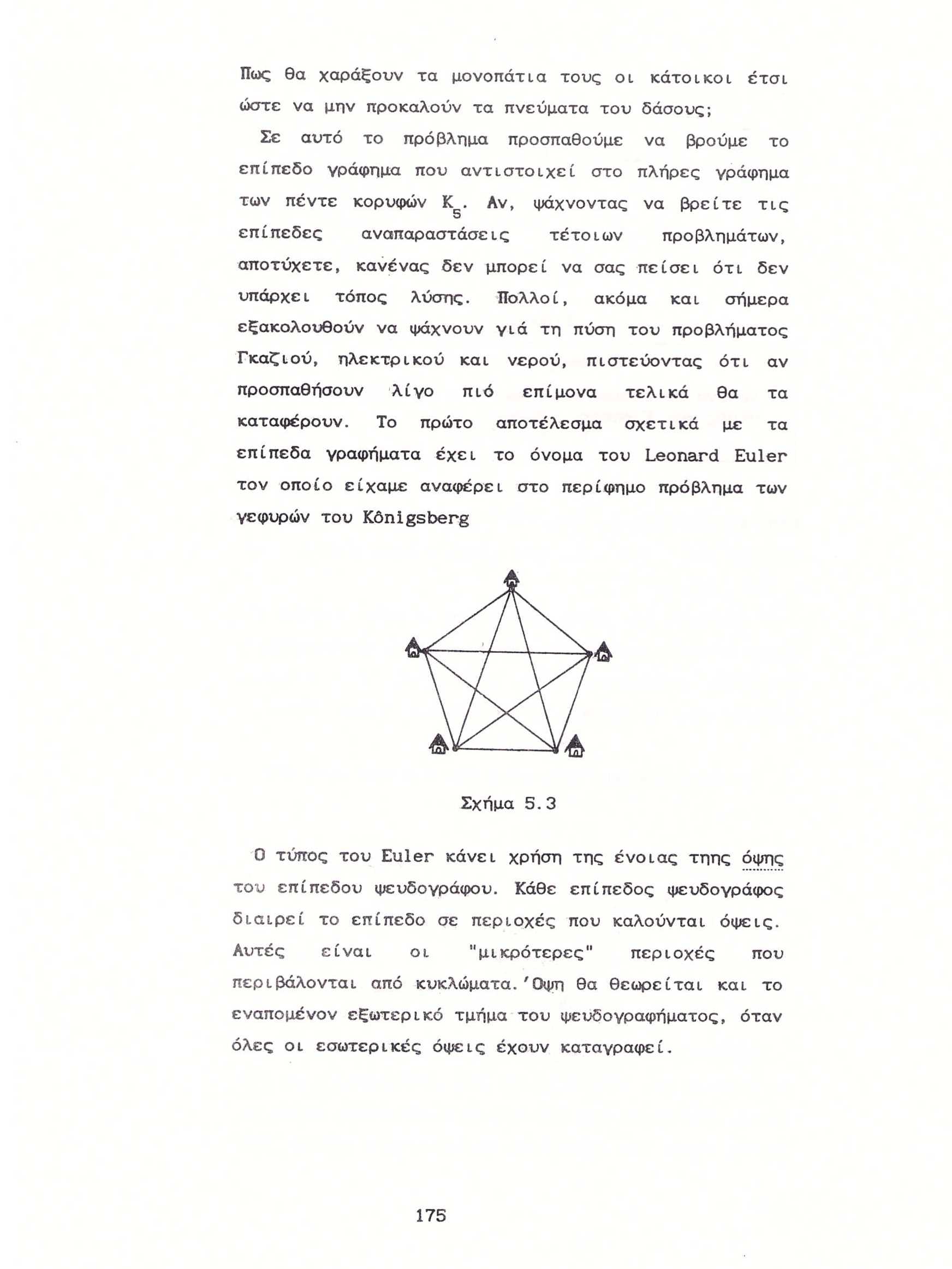 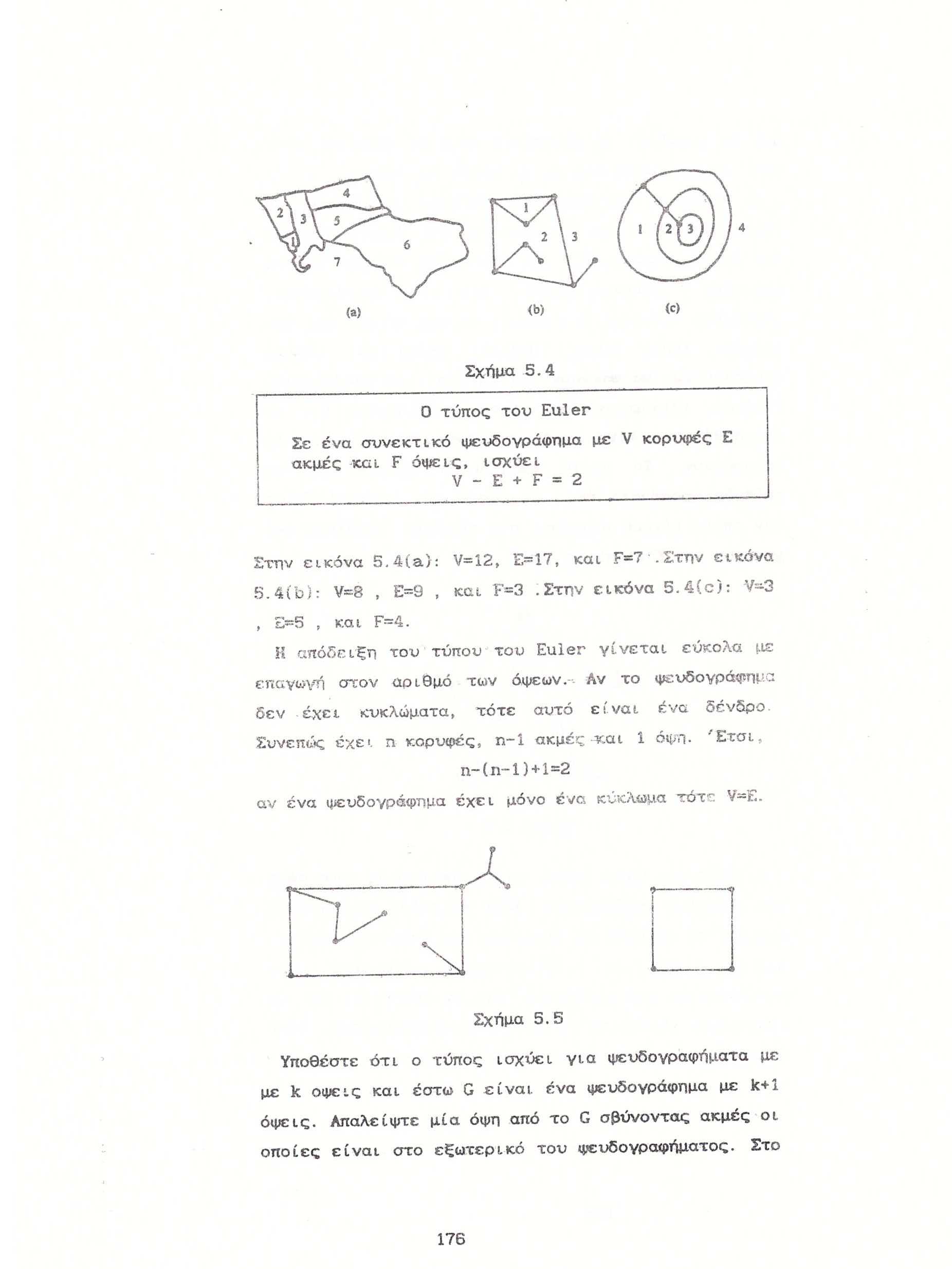 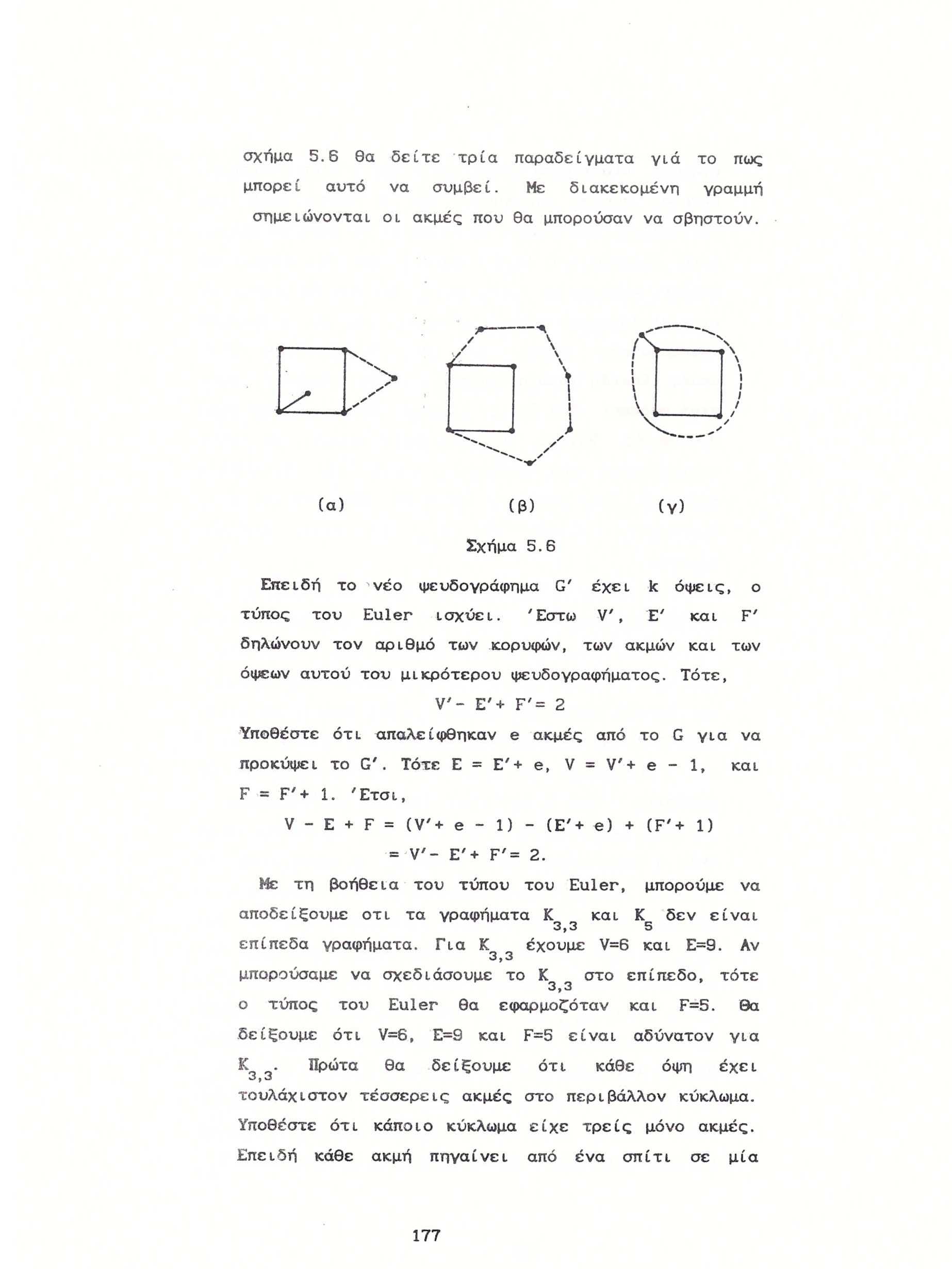 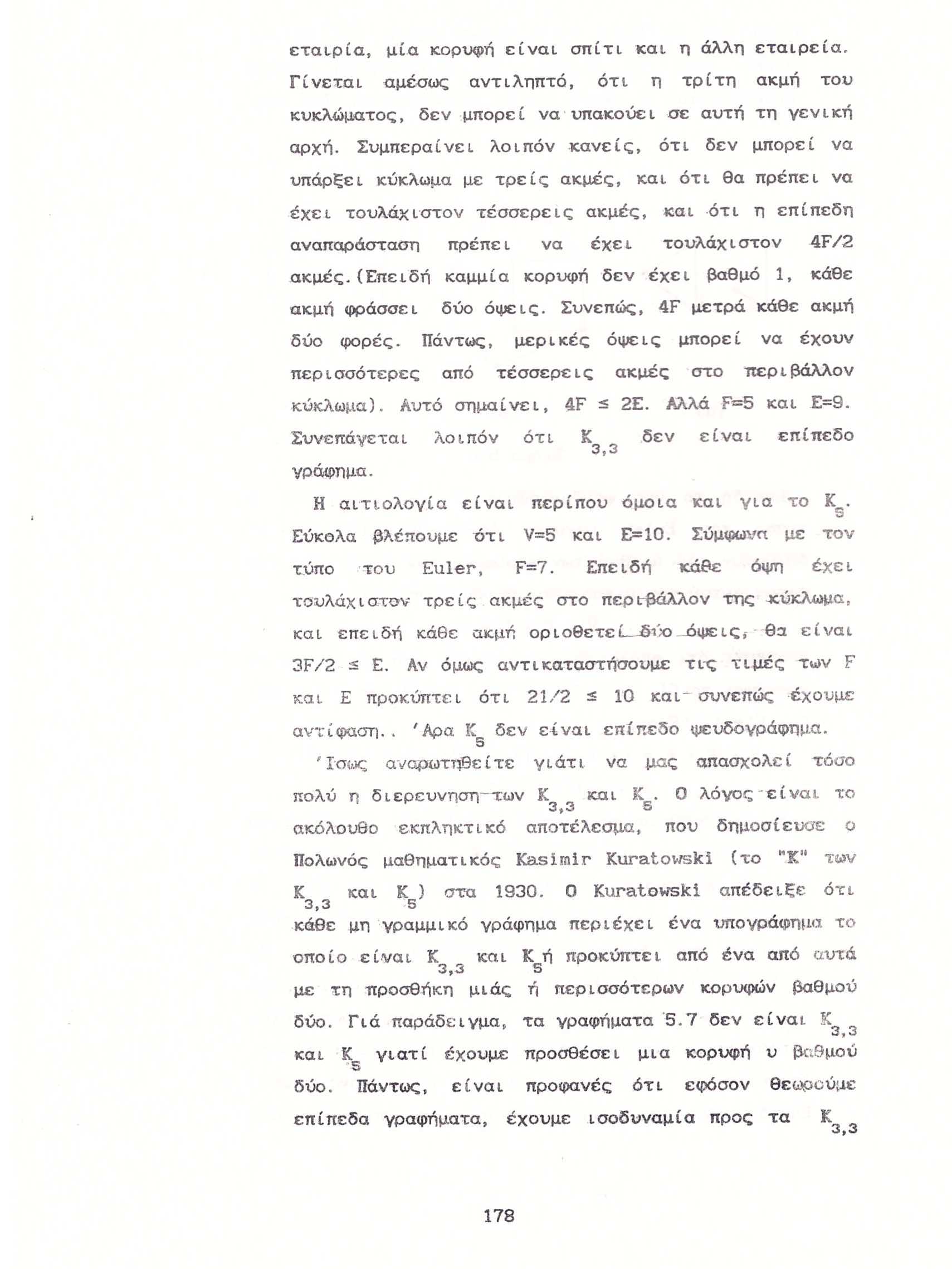 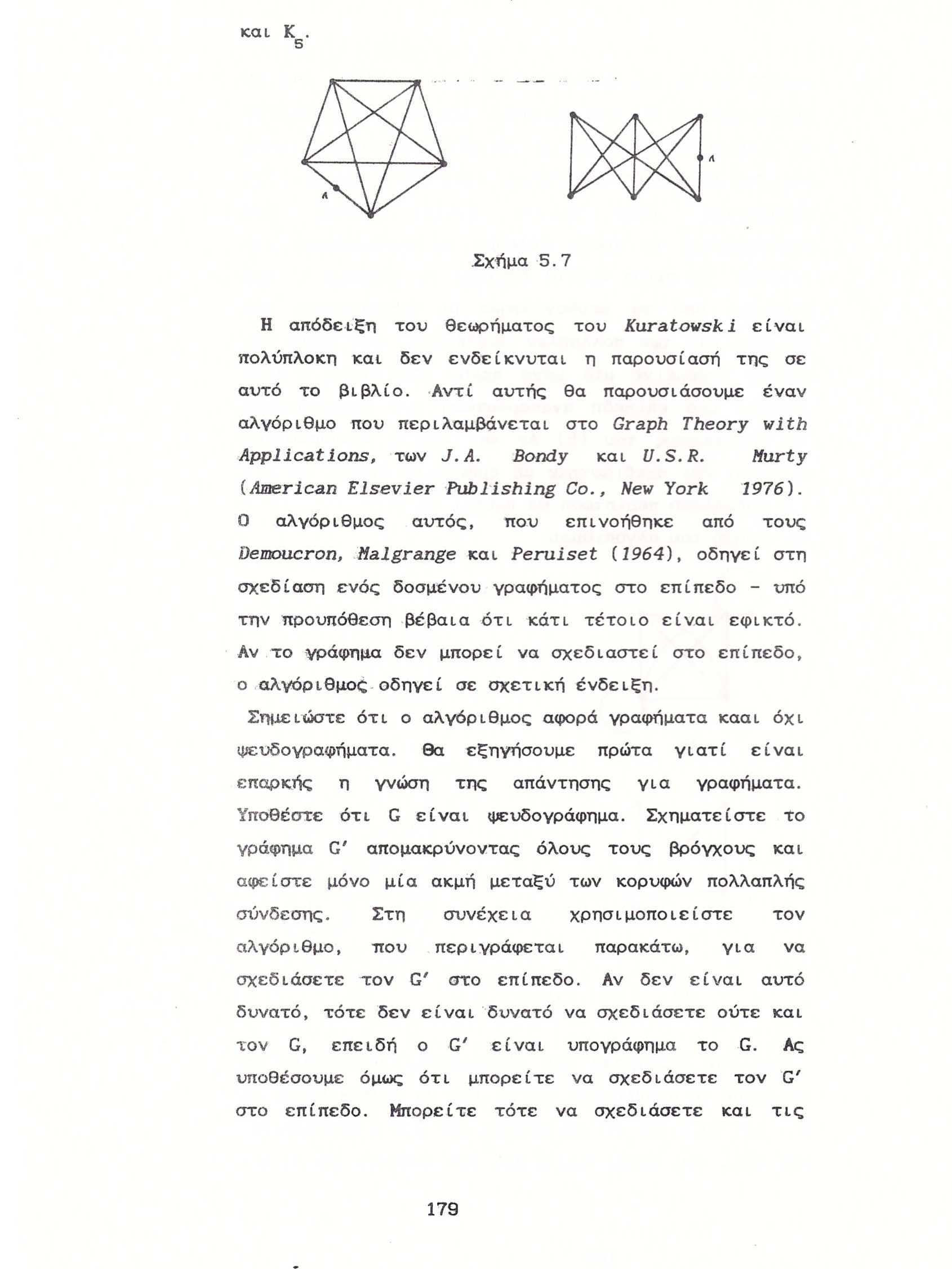 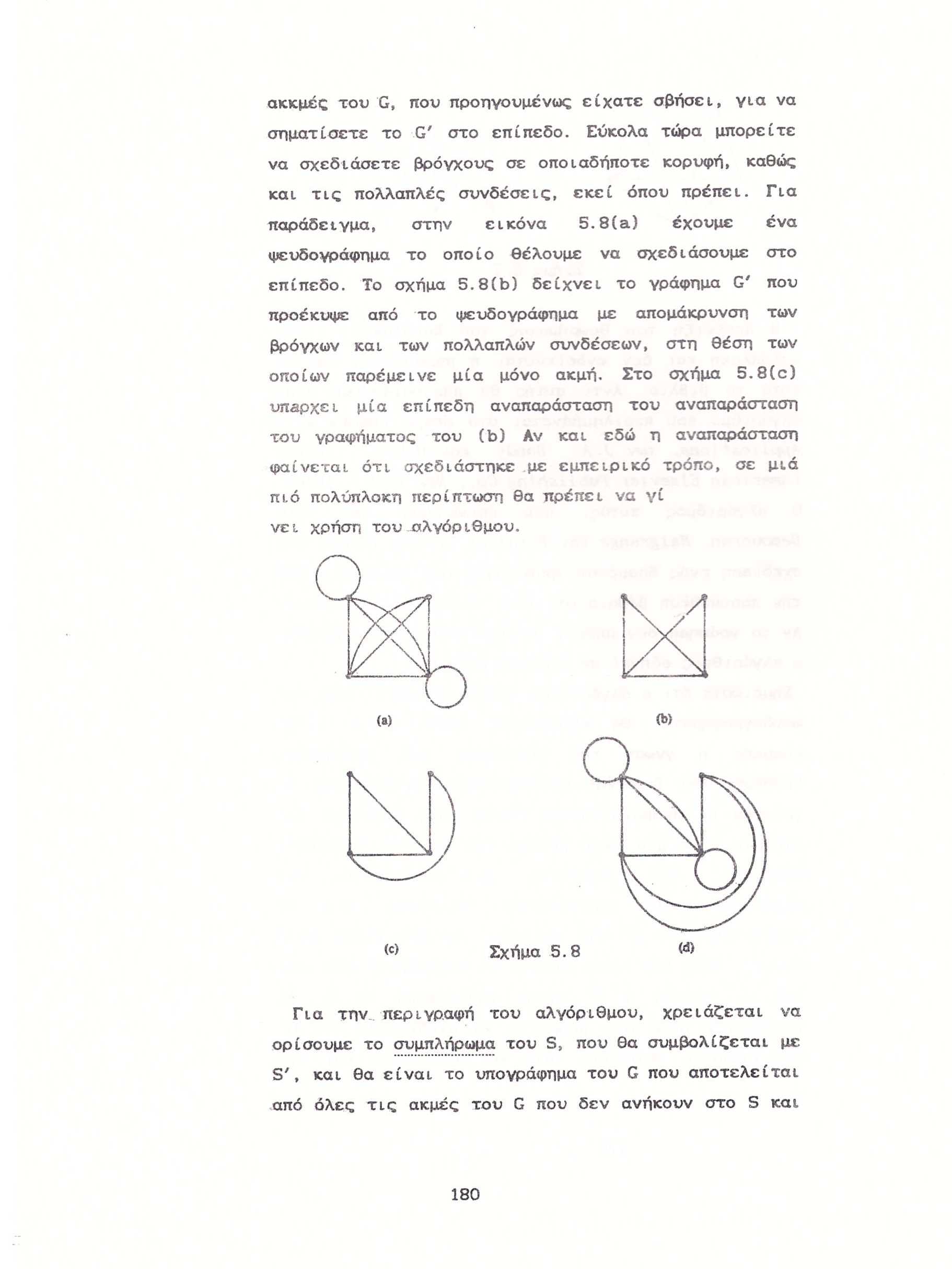 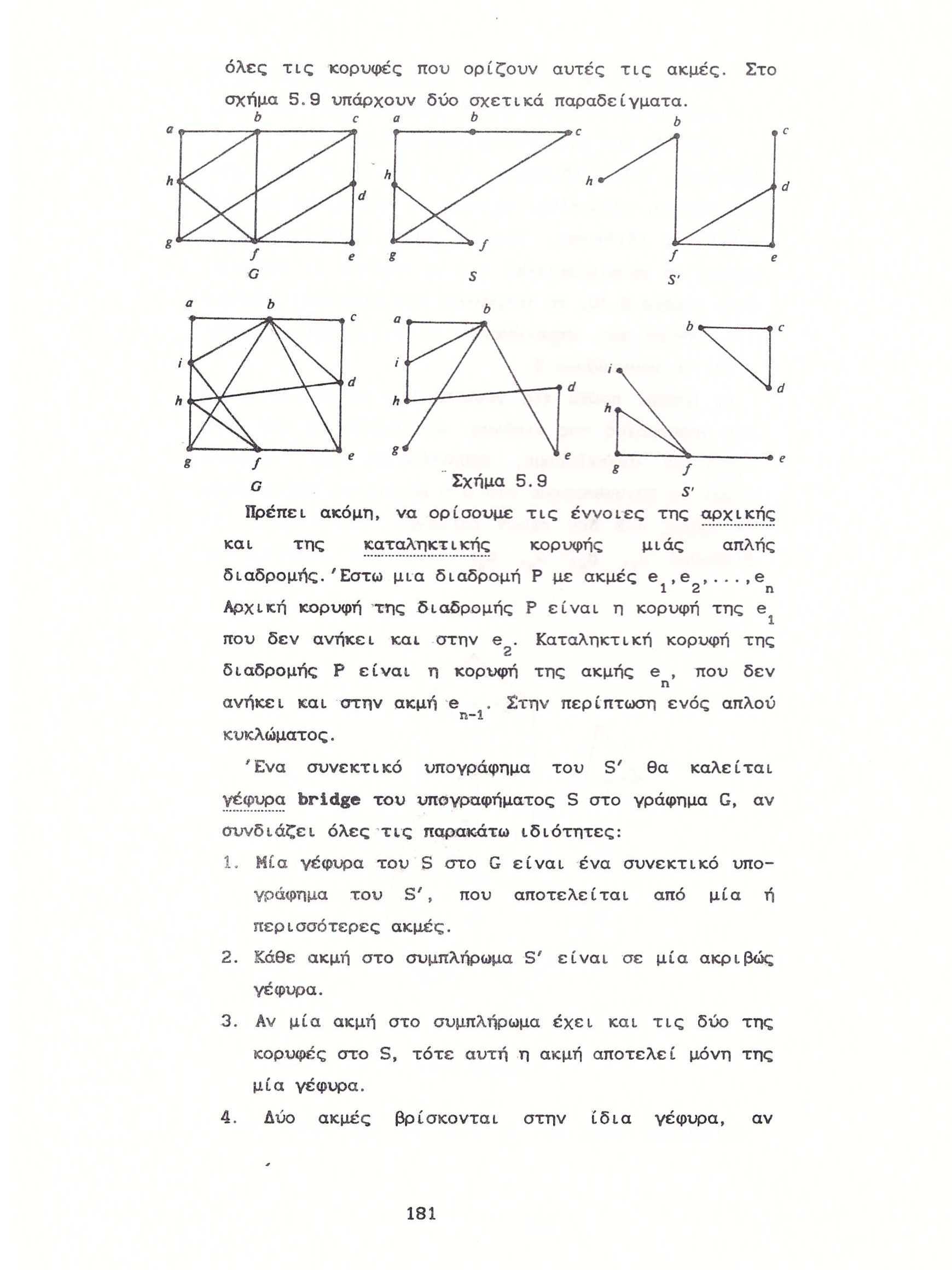 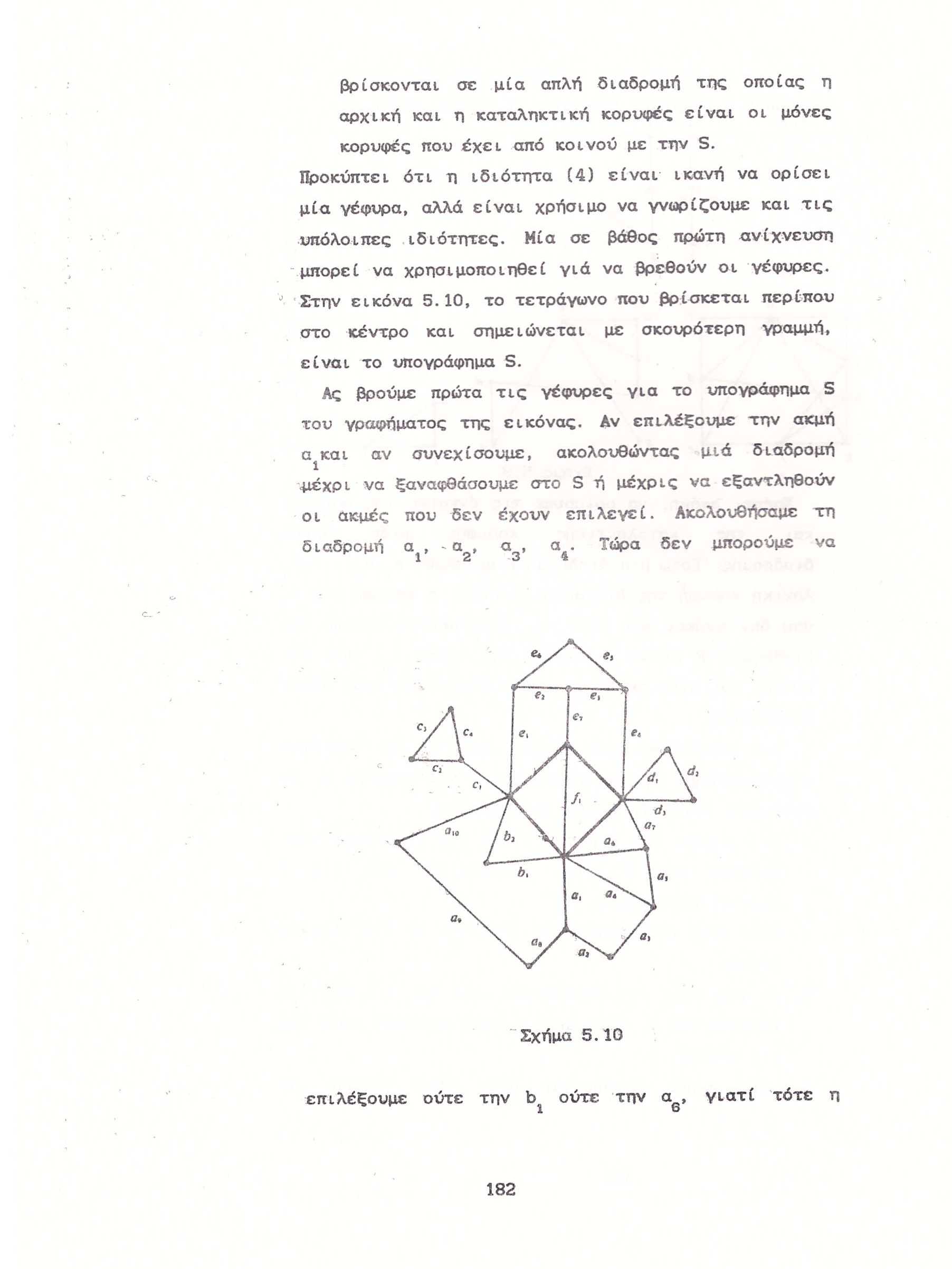 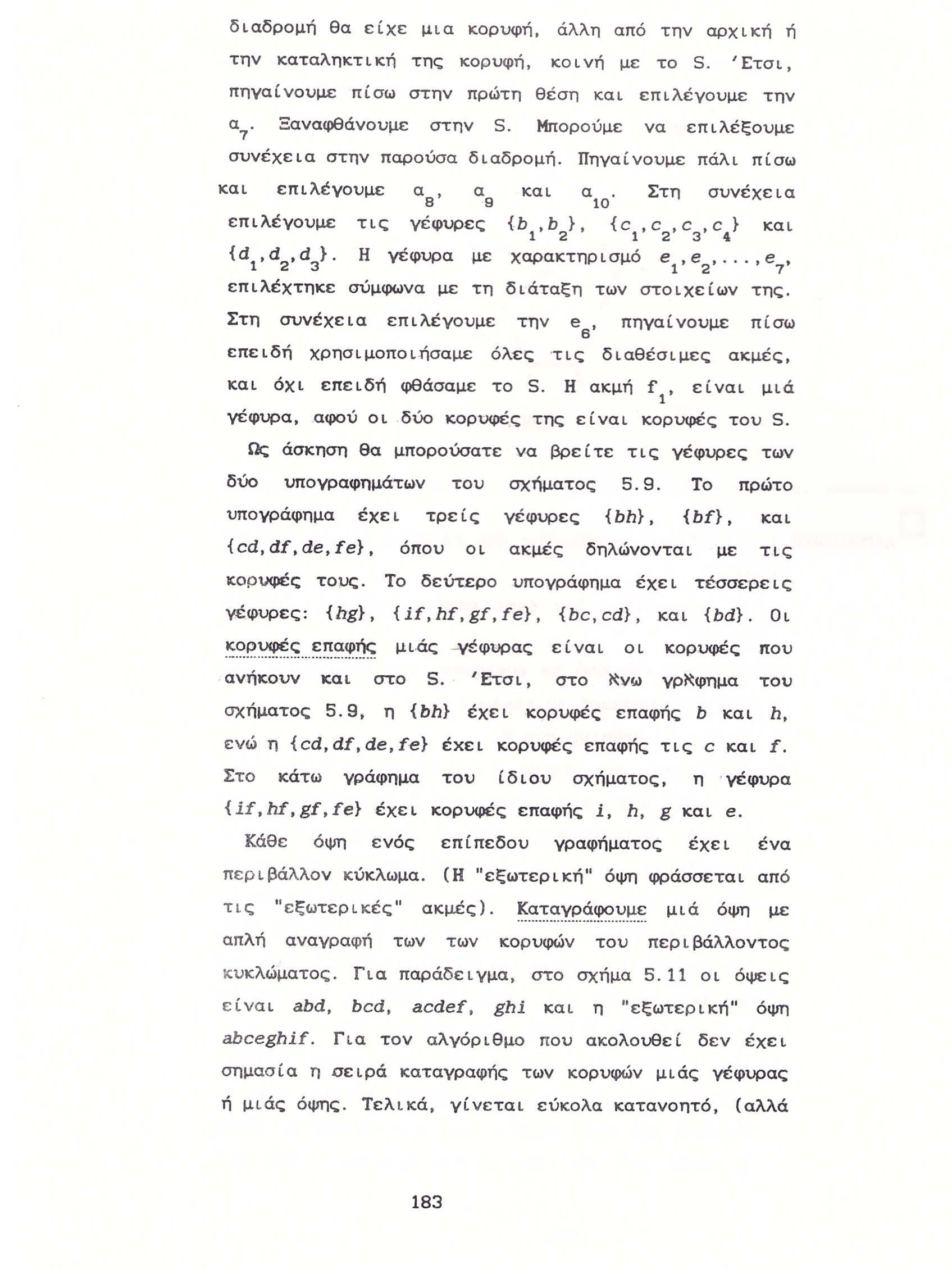 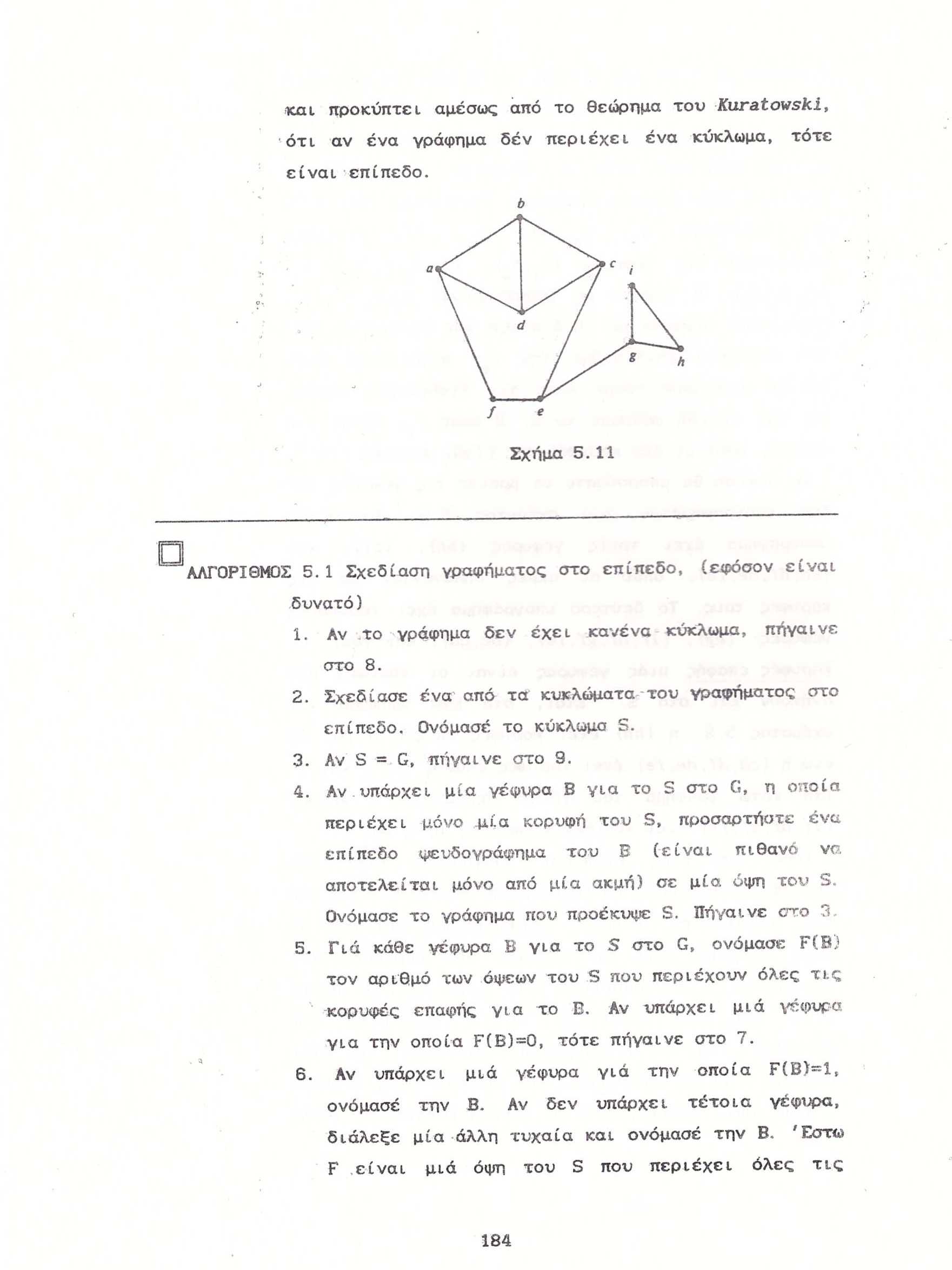 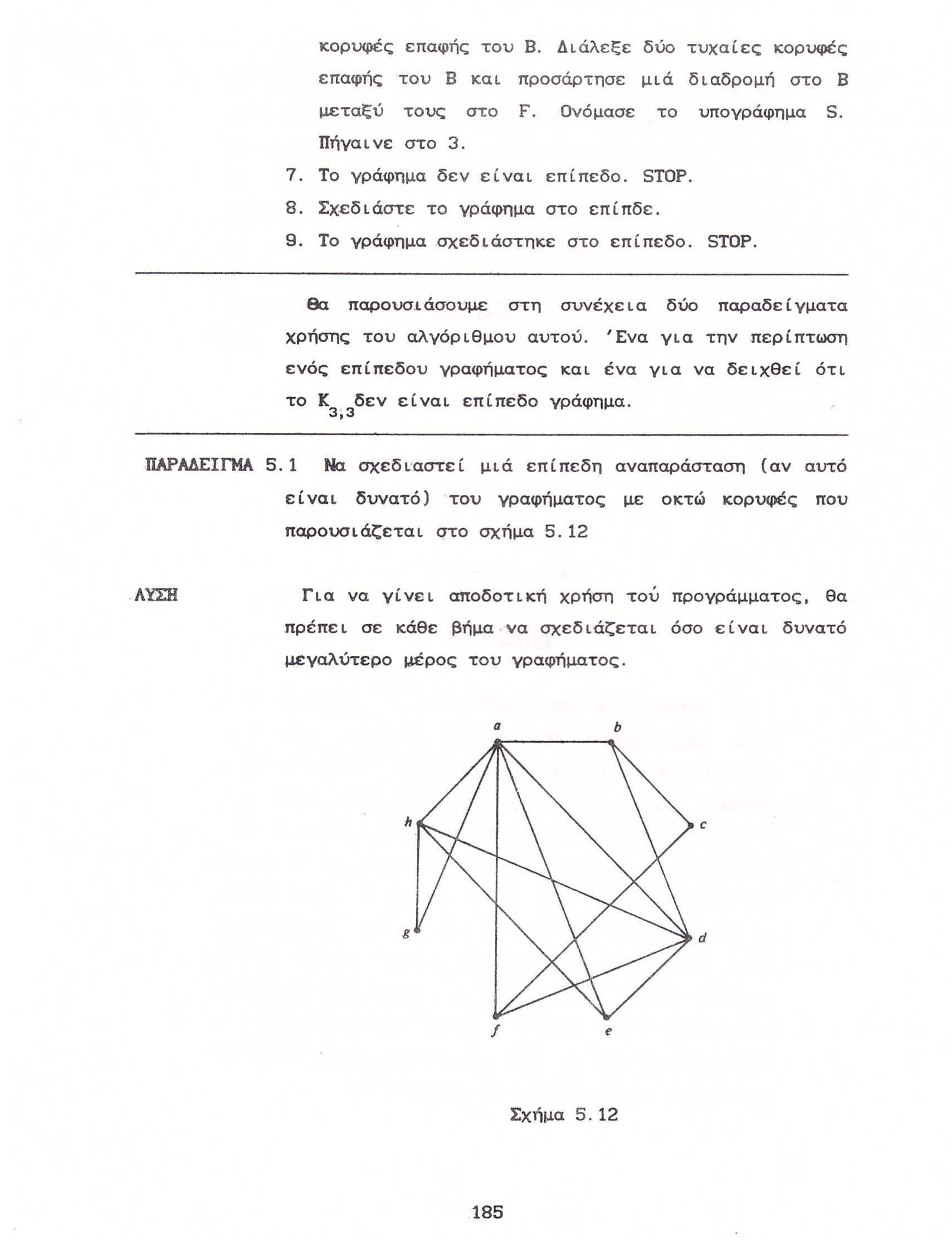 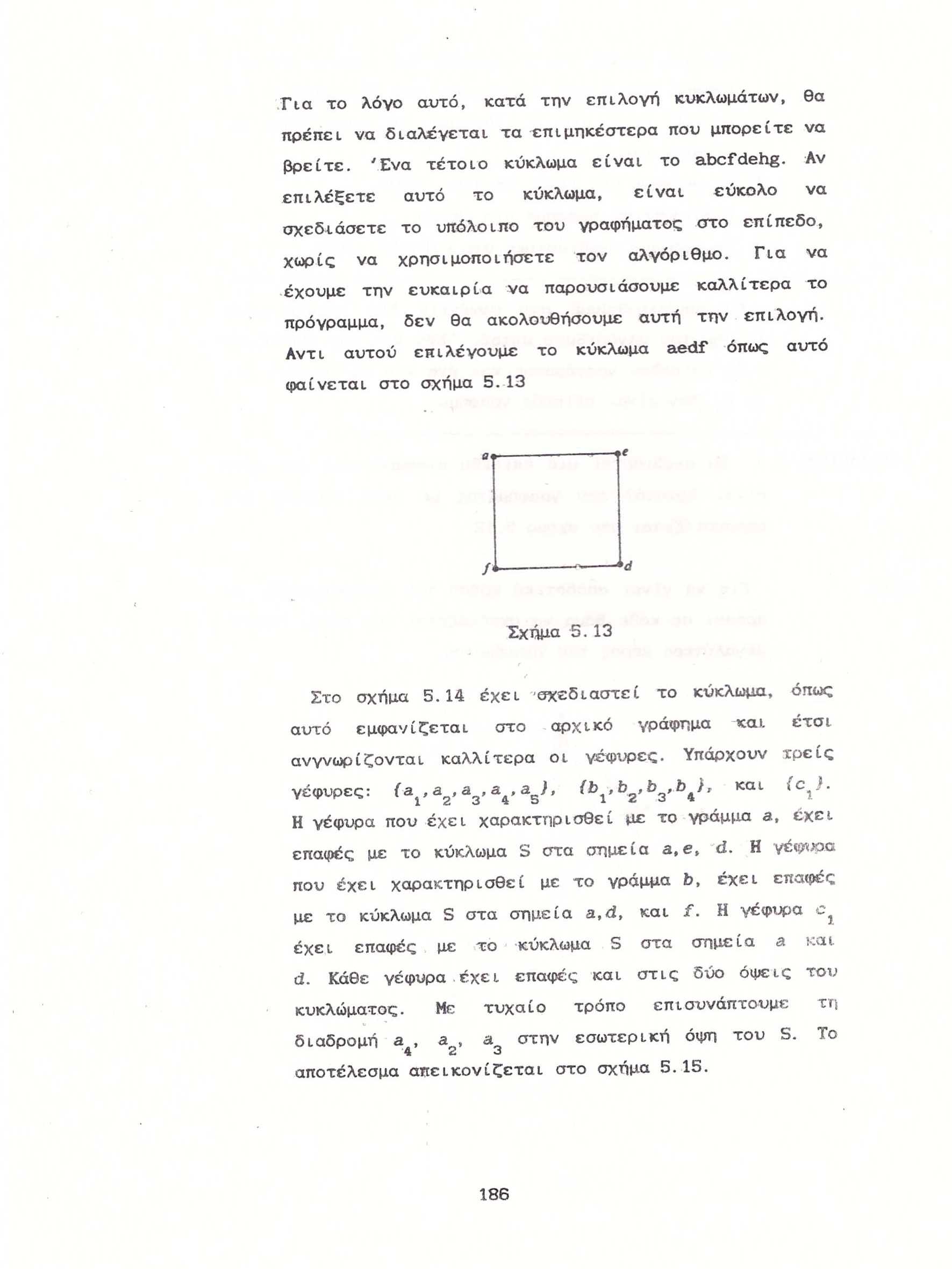 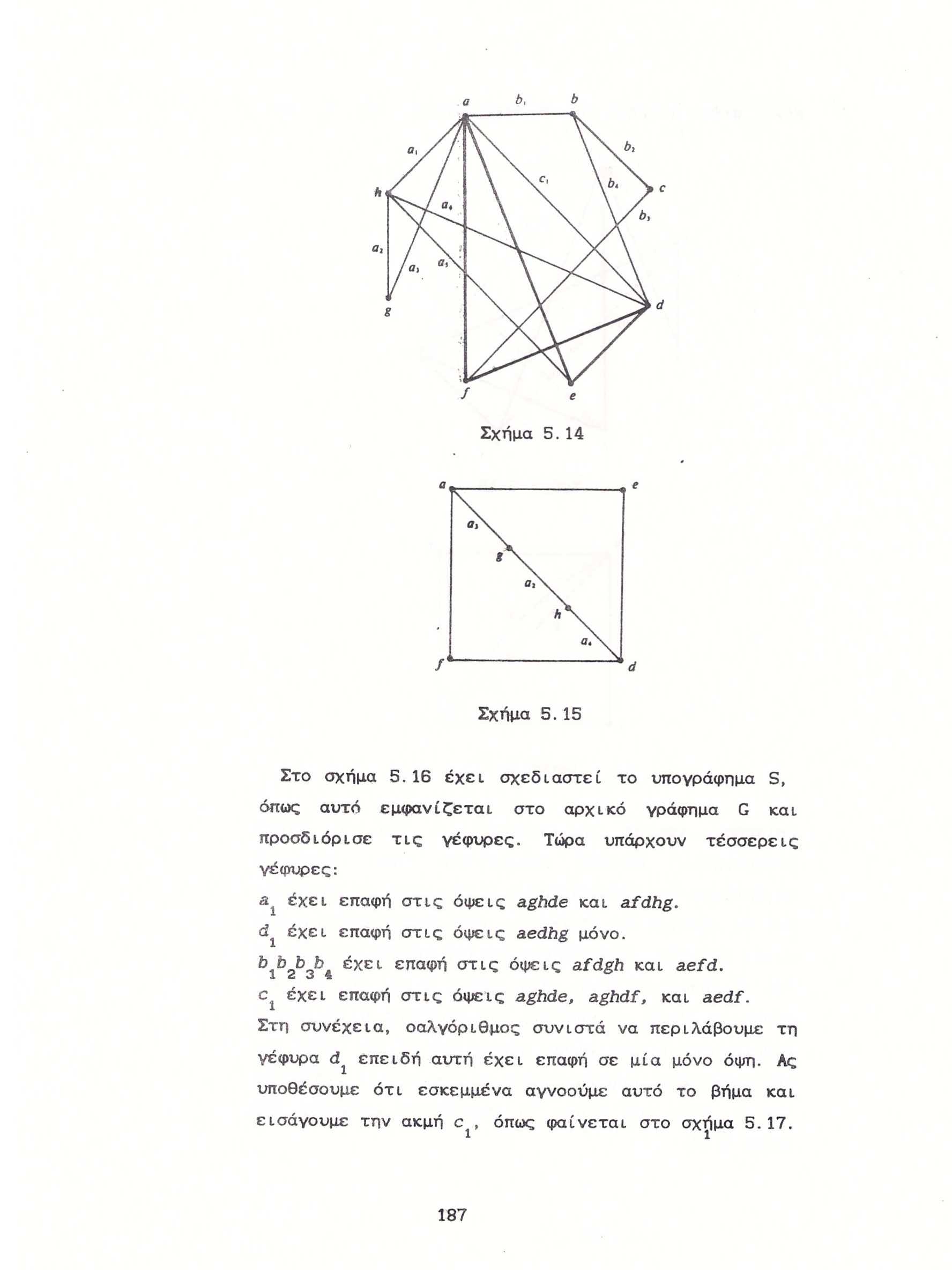 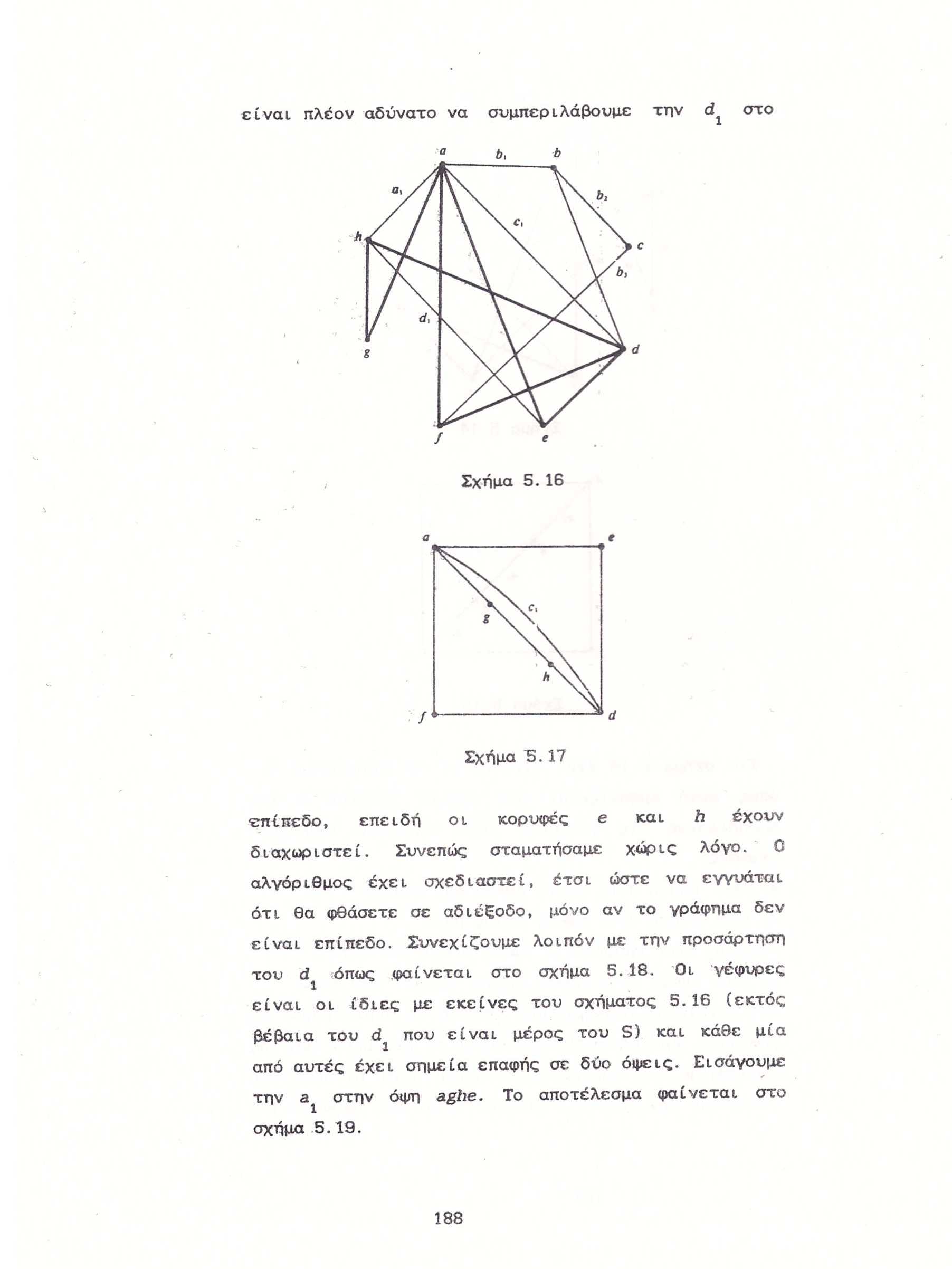 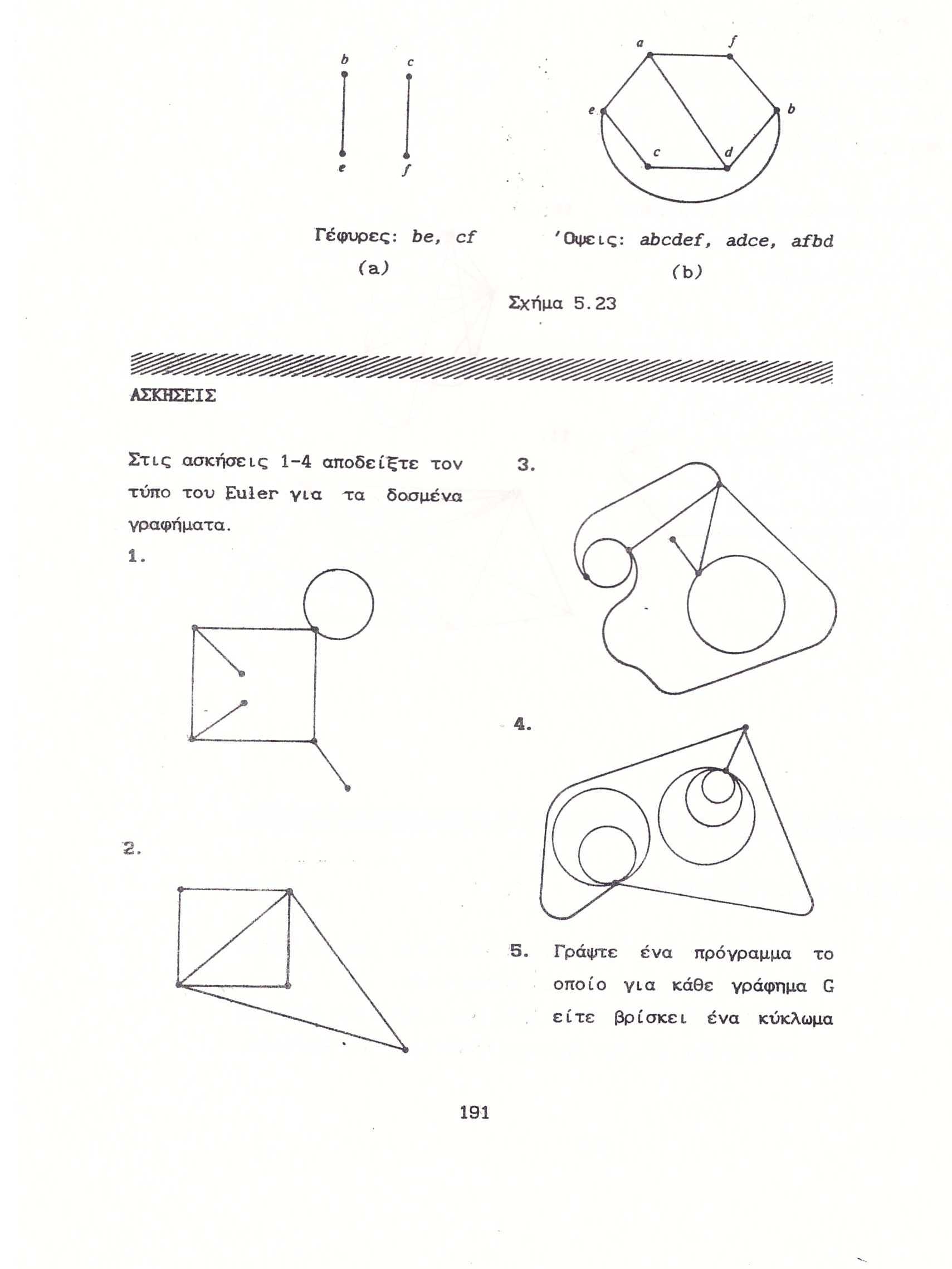 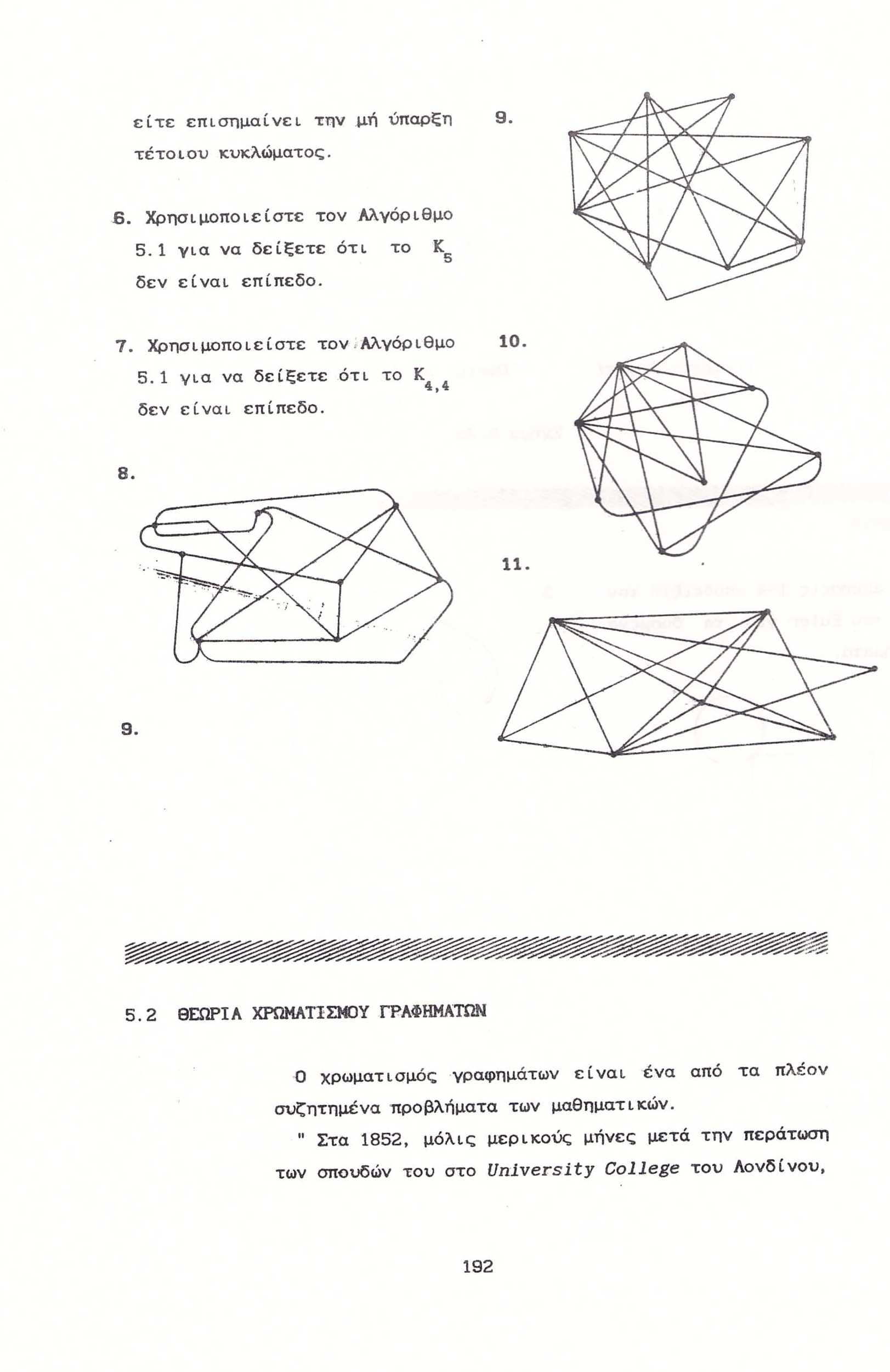